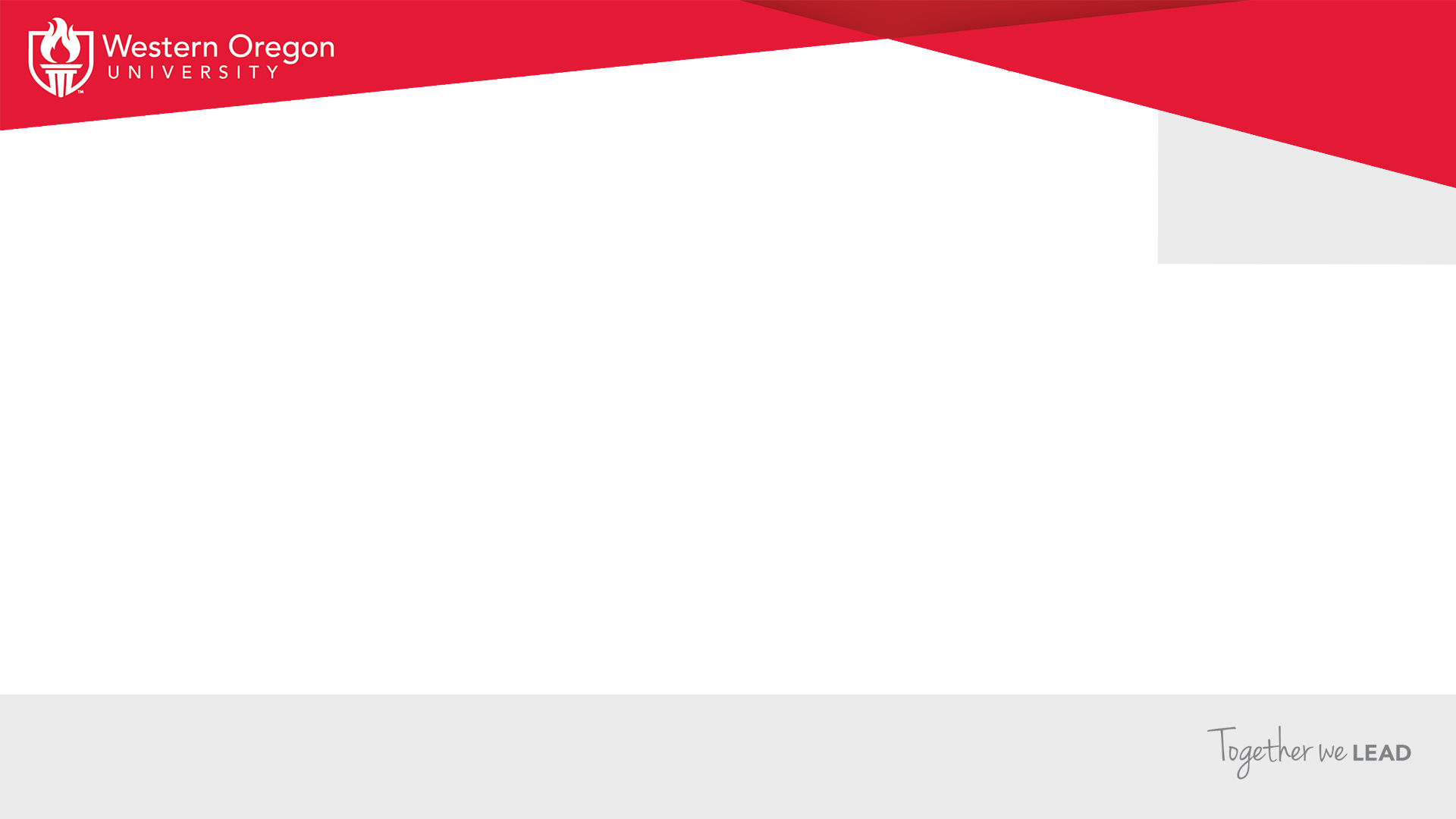 Enrollment and Recruitment InformationFor Fall 2020 and Fall 2021
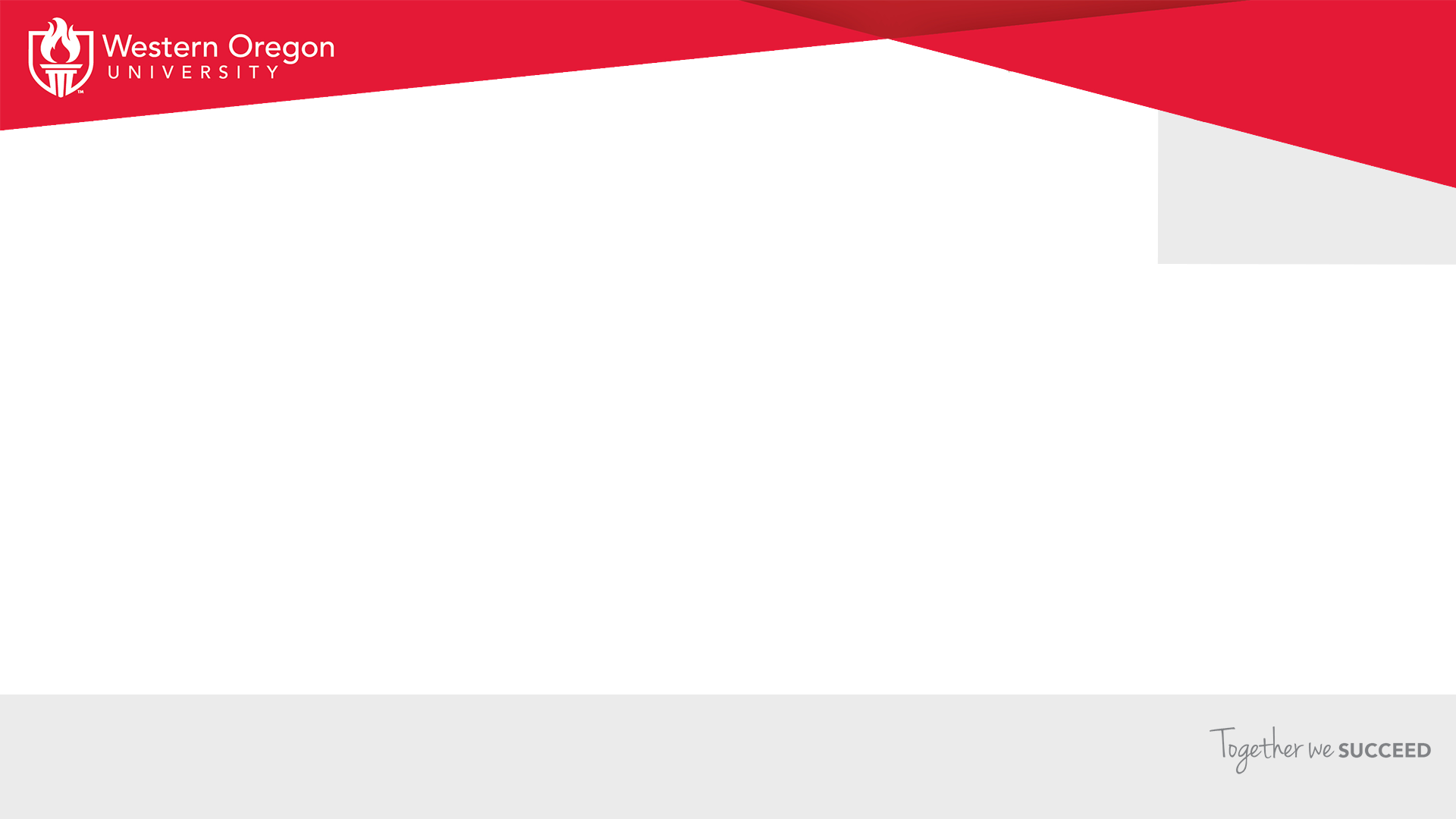 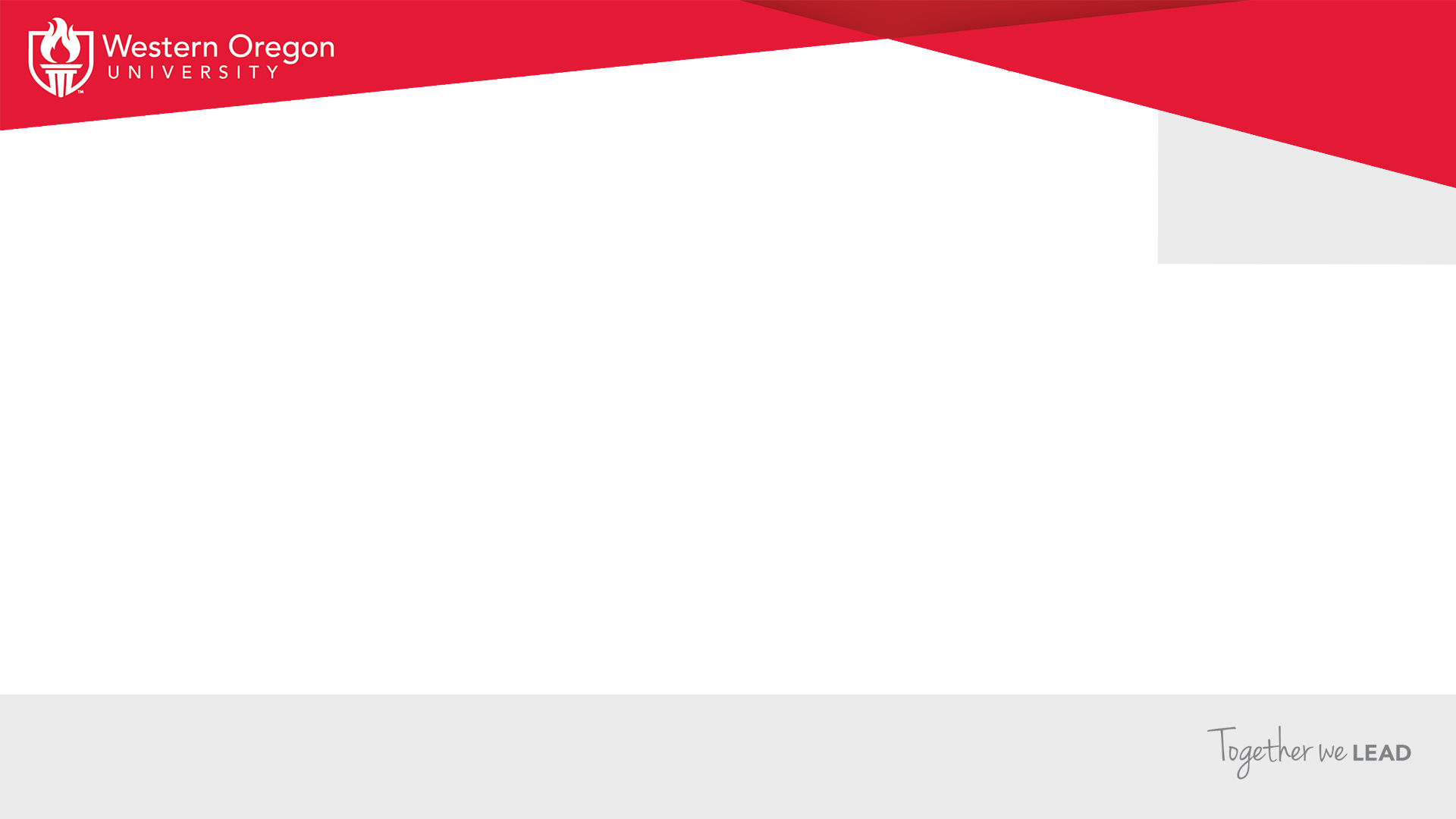 Around the state●     Oregon State University up 1.8%  “on-campus” students down 4.4%, E-campus up●     Oregon Tech flat●     University of Oregon down 3.6%●     Eastern Oregon University down 7.0%●     Western Oregon University down 7.6%●     Portland State University down 7.8%●     Southern Oregon University down 15.5%
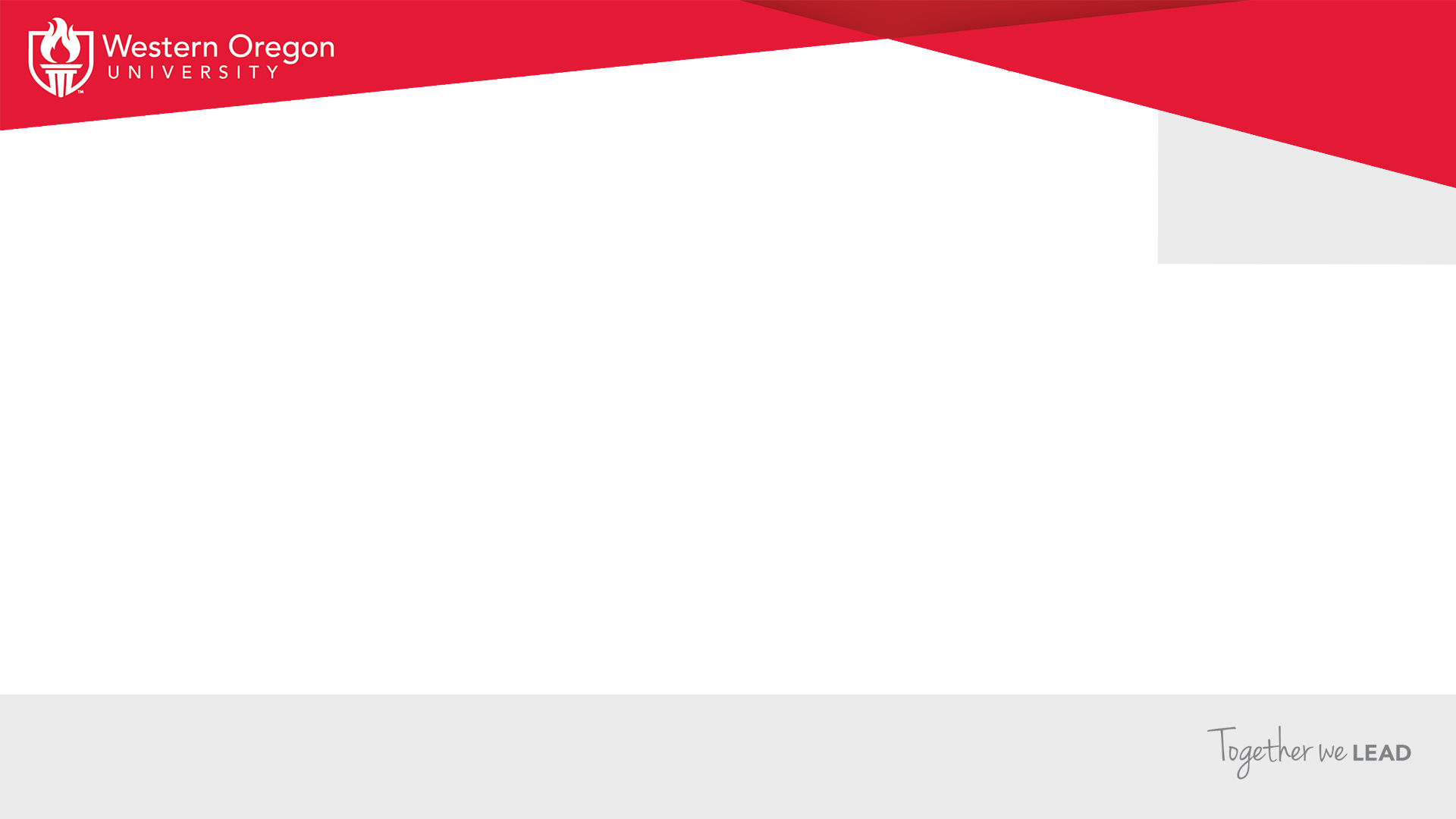 Challenges●     Counselors not able to physically get into schools	Virtual meetings are frequently limited to before 9 am or after 3 pm	Students are burned-out on virtual meetings●     Cancelled SAT /ACT tests creates challenge to access student names●     Fewer students are participating in college fairs●     Students don’t have as much contact with high school staff	Impacts encouragement to apply to college, obtain HS transcripts	Impacts first-generation and lower-income students
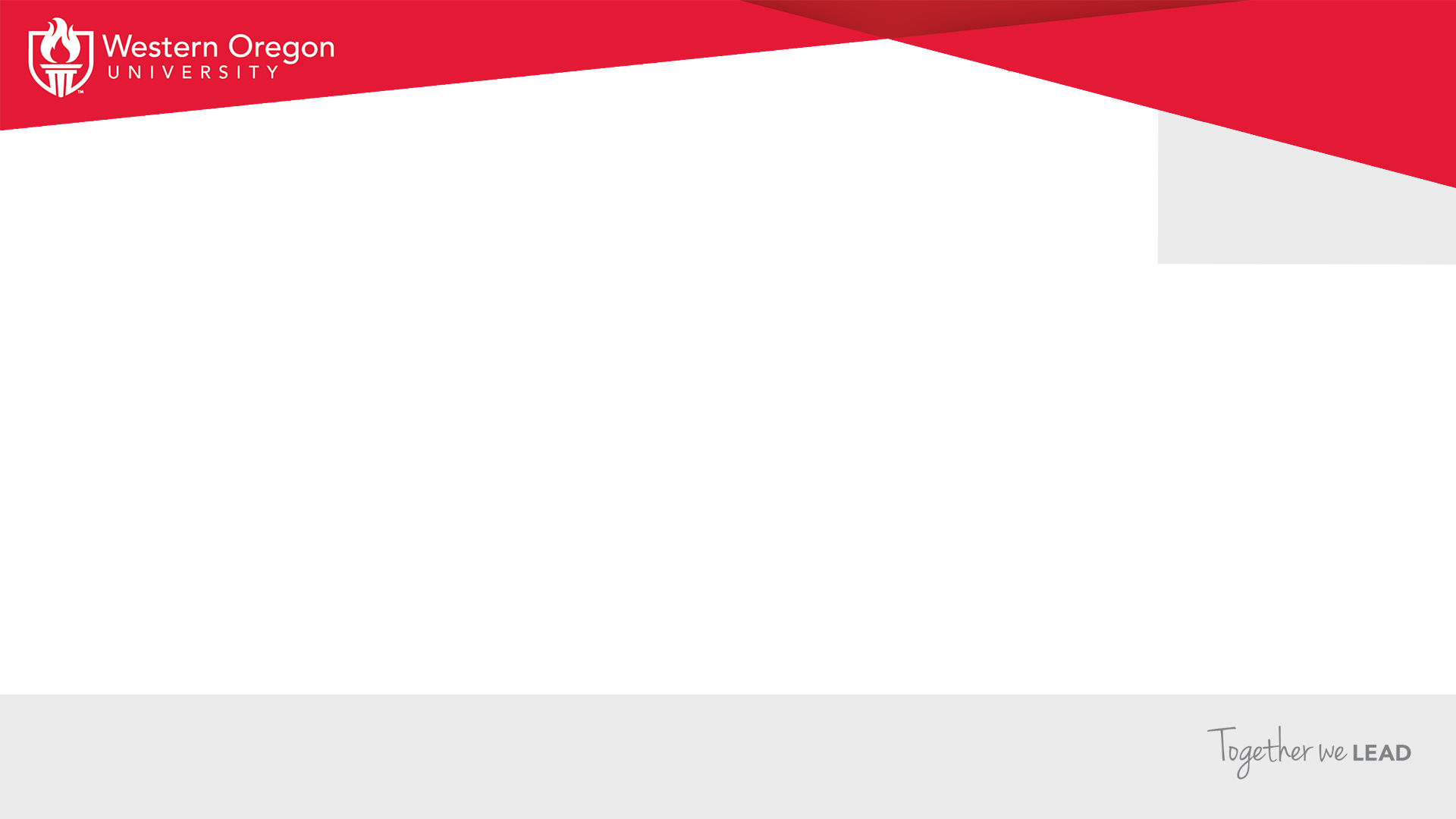 Challenges (con’t)●     Normal activities which didn’t occur	-CECLC – Last year and last year	-In-person tours and events since last March	-Conference activities (Debate Tournament, Student Council Conference,	     athletic camps, etc)
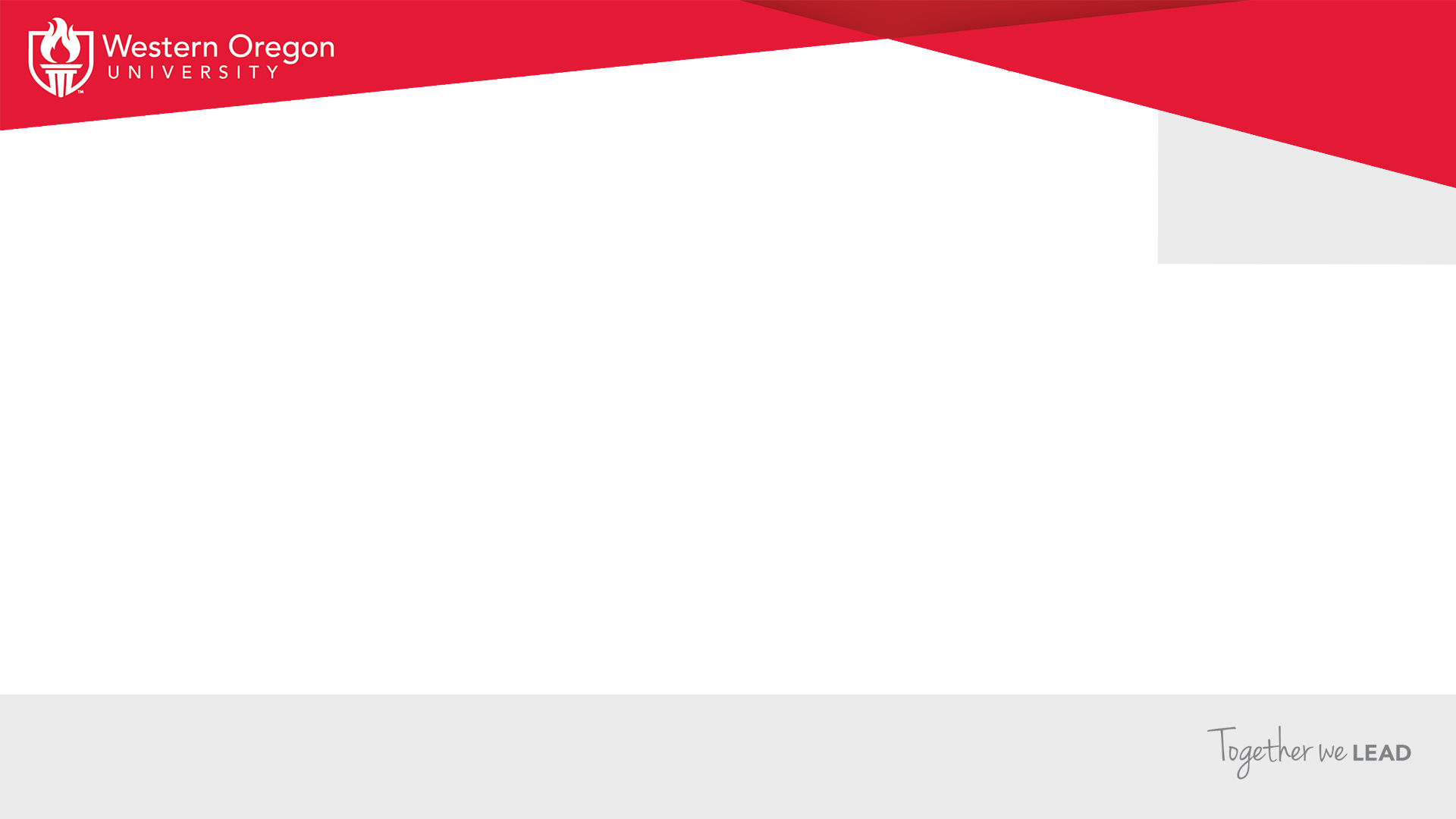 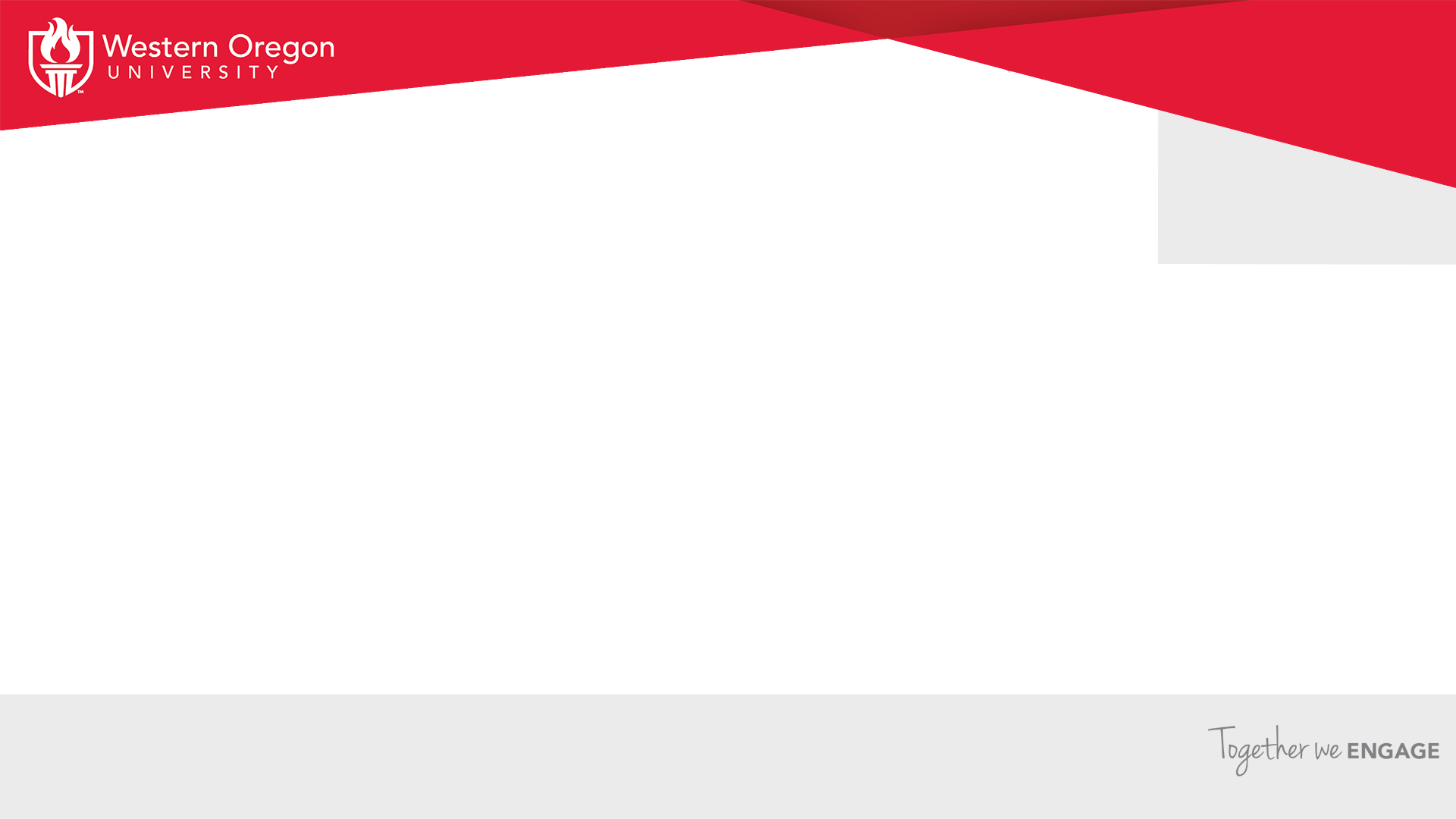 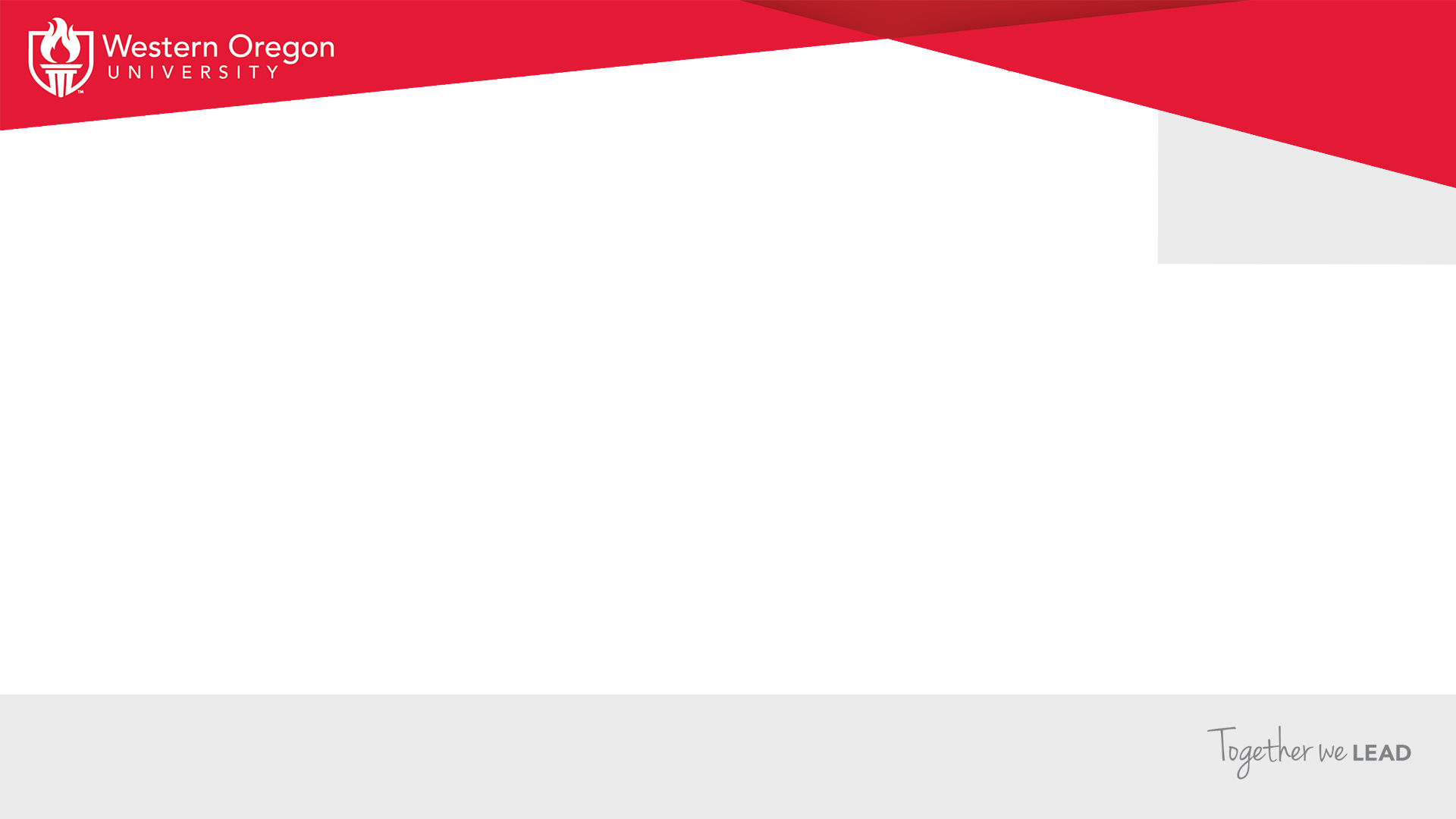 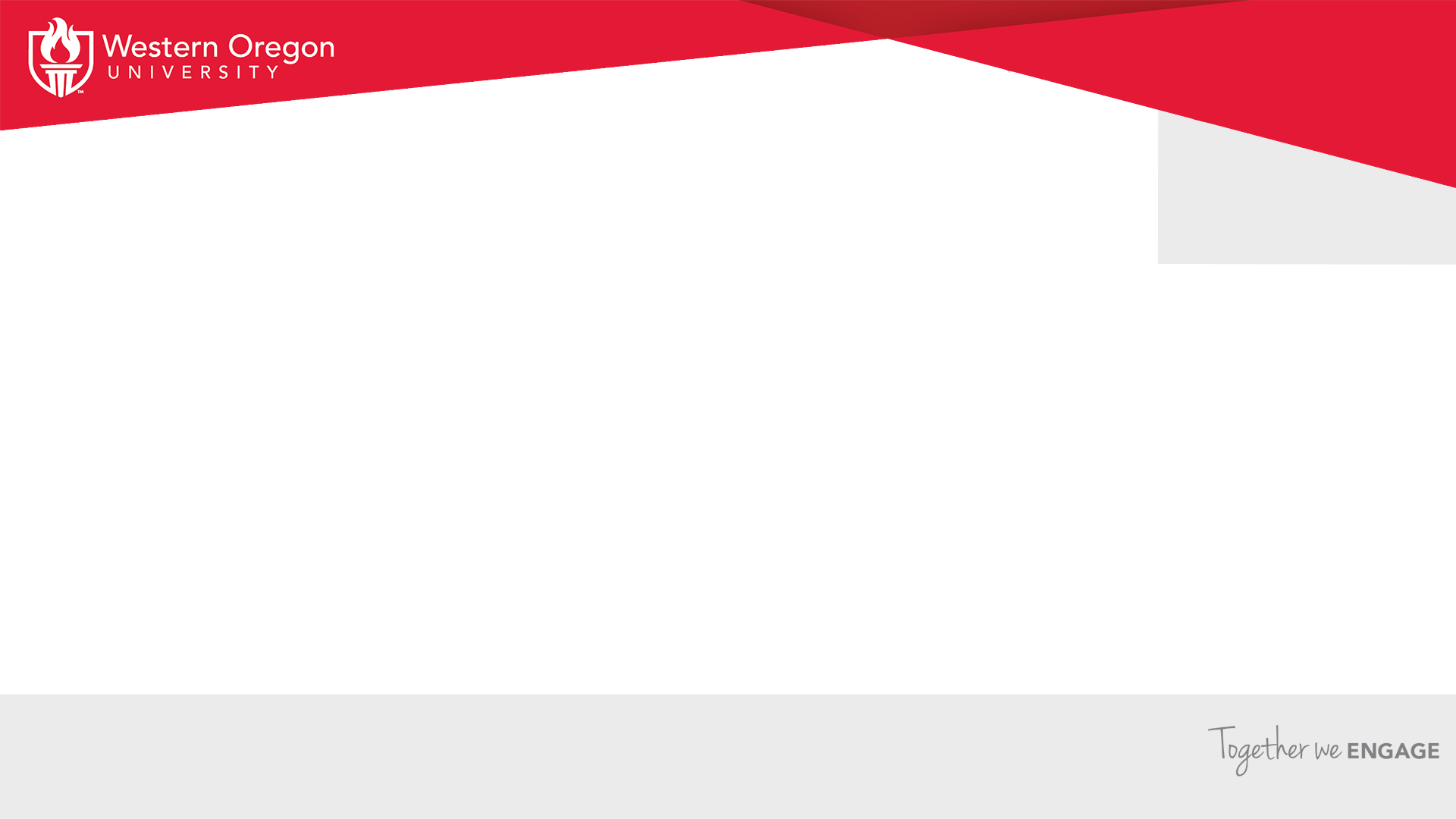 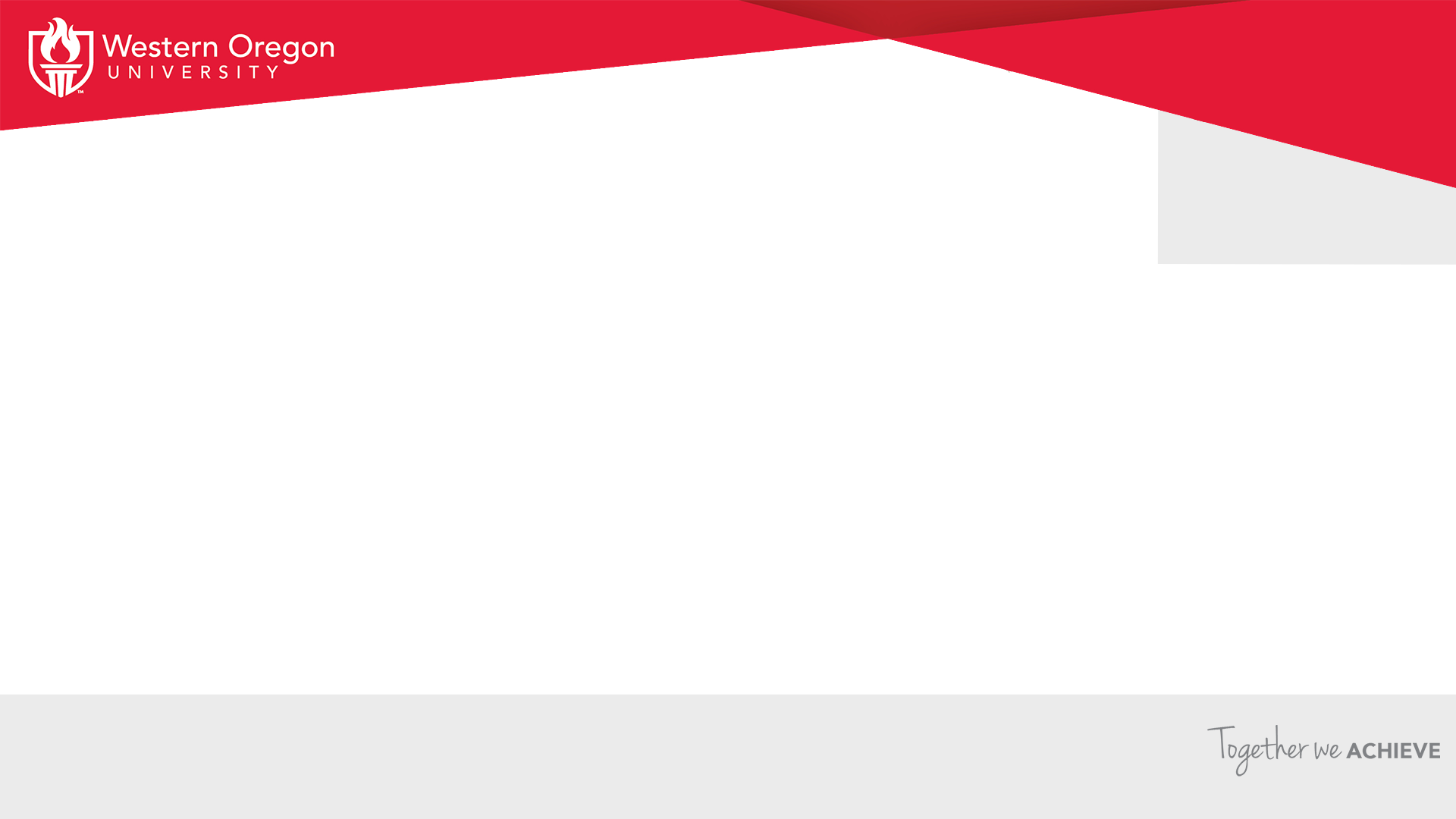 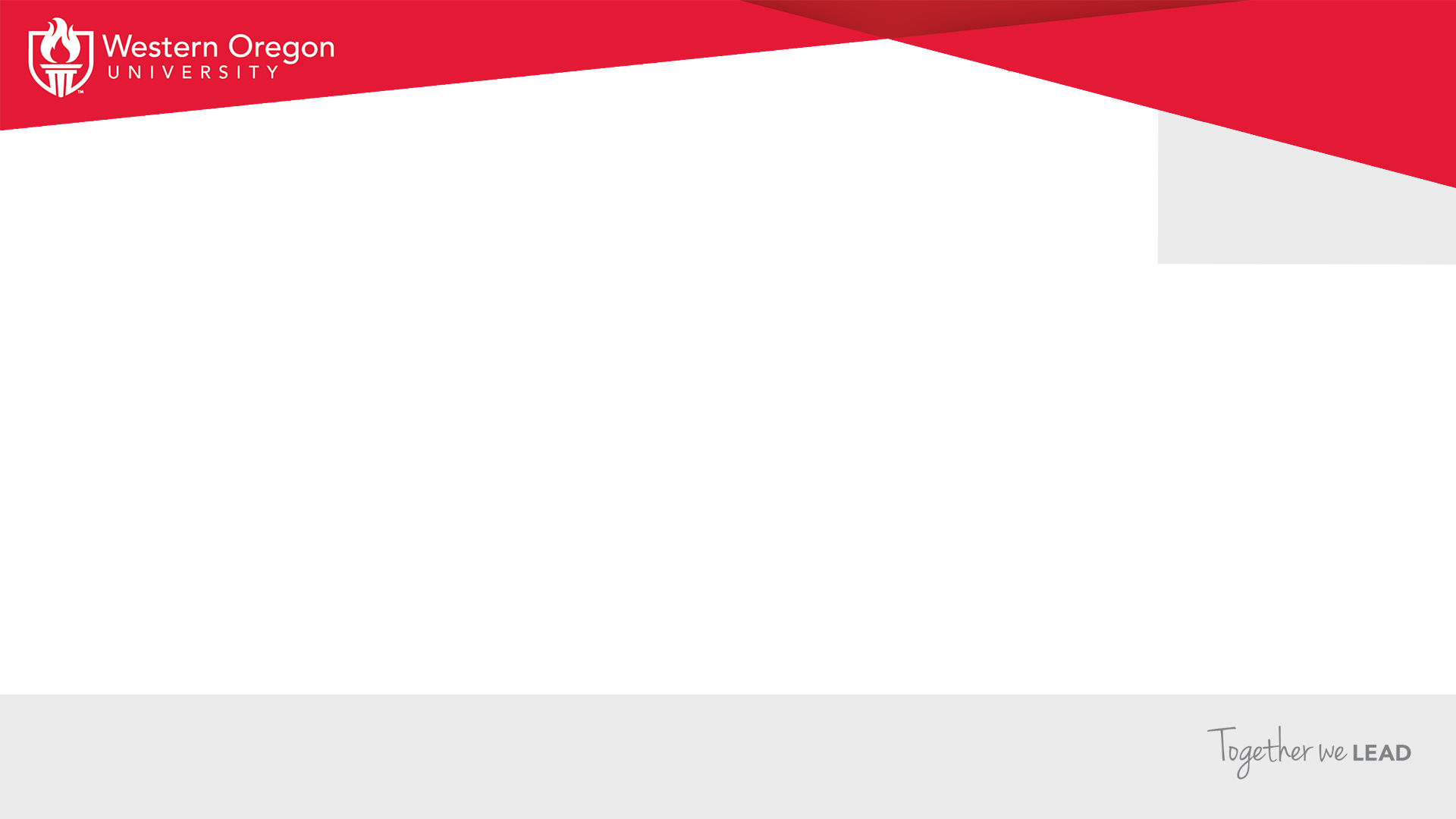 Goal●    By December 21, 2200 applications and 1400 students admittedStrategies●     Weekly strategy meeting with members from across divisions●     Waived application fee until September 2021●     Allow students to self report GPA●     Eliminated SAT/ACT test scores for merit scholarships●     Mailed viewbook out immediately to students from name buy●     Purchased names from college fairs●     Offering in-person tours following OHA guidelines●     Offering in-person events
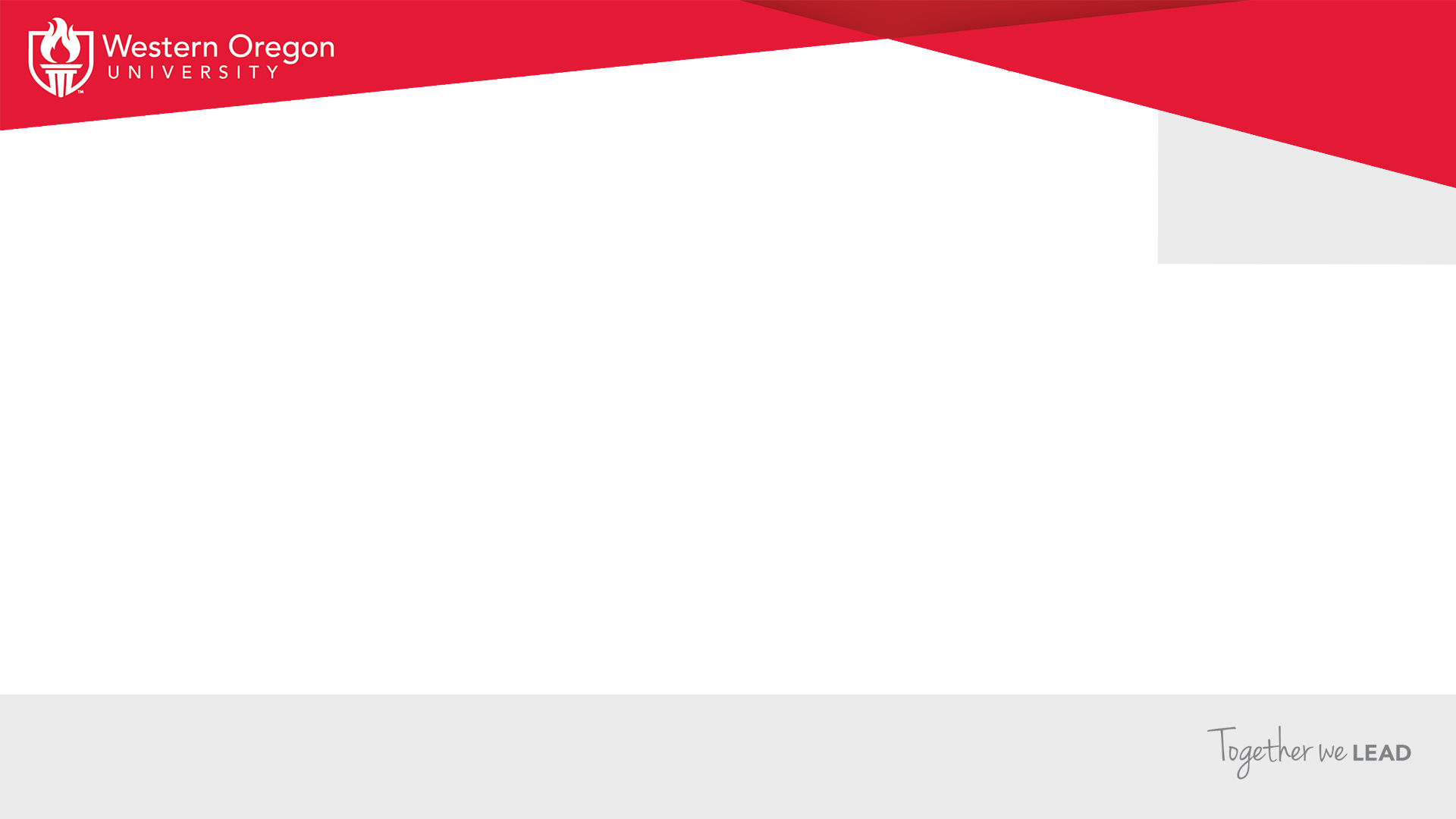 Strategies (con’t)●     More weekend and evening virtual activities ●     Target Latinx students in marketing and conduct focus groups ●     Reaching out to alums and other sources for contacts of senior students●     Increasing marketing efforts in general●     More individual and personal follow-up with students who open admission emails
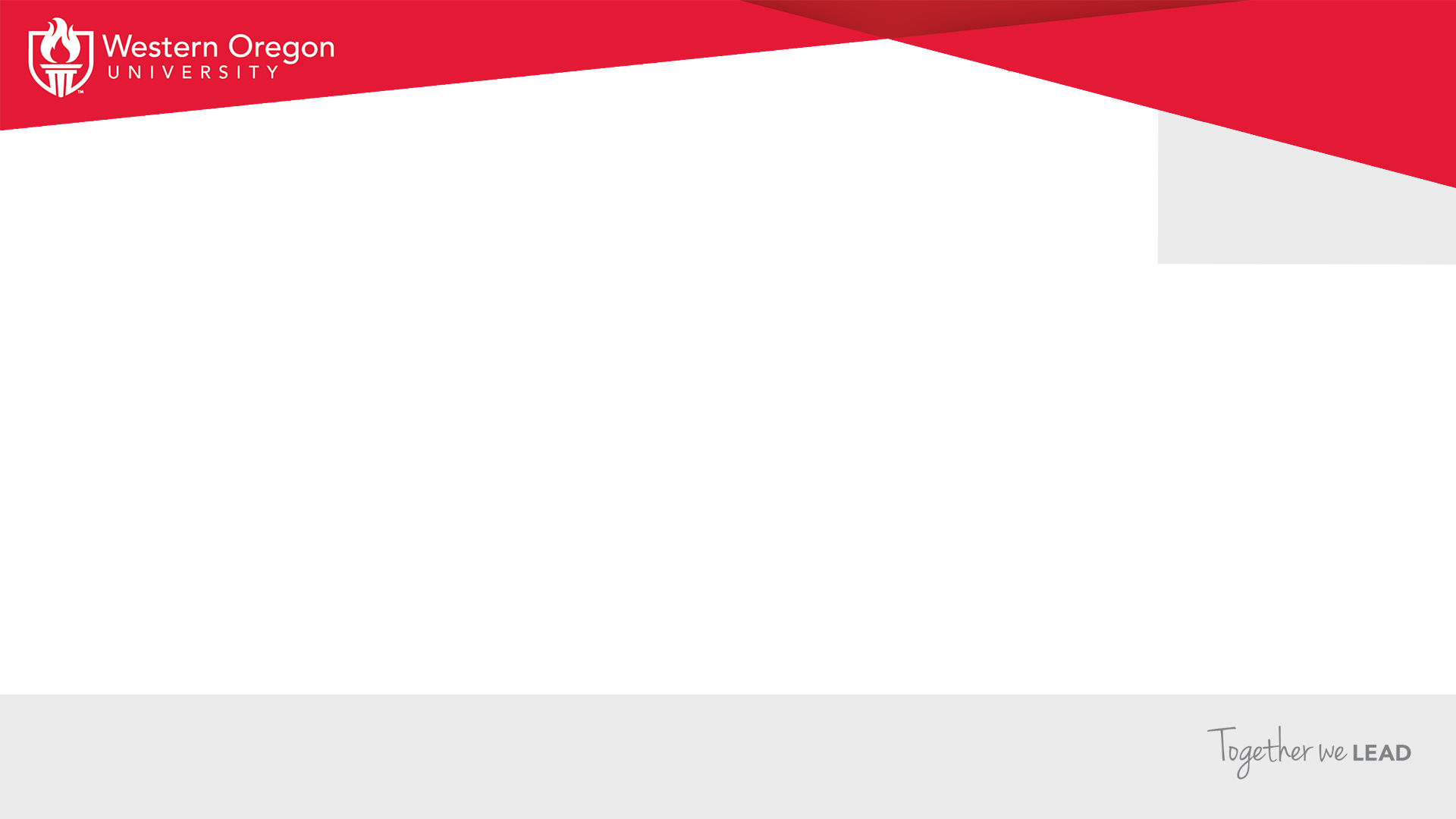 Admission  Strategies Over Last Three YearsStaff   ● Hired second Spanish speaking counselor   ● Hired counselor assigned to HawaiiPublications   ● All major publications in Spanish   ● Created publication helping students understand funding options available   ● Created direct mail version of Viewbook   ● Redesigned acceptance packageNew Recruitment Territories   ●  Texas  ●  Saipan and Guam  ●  WUE – Colorado, Montana, Nevada
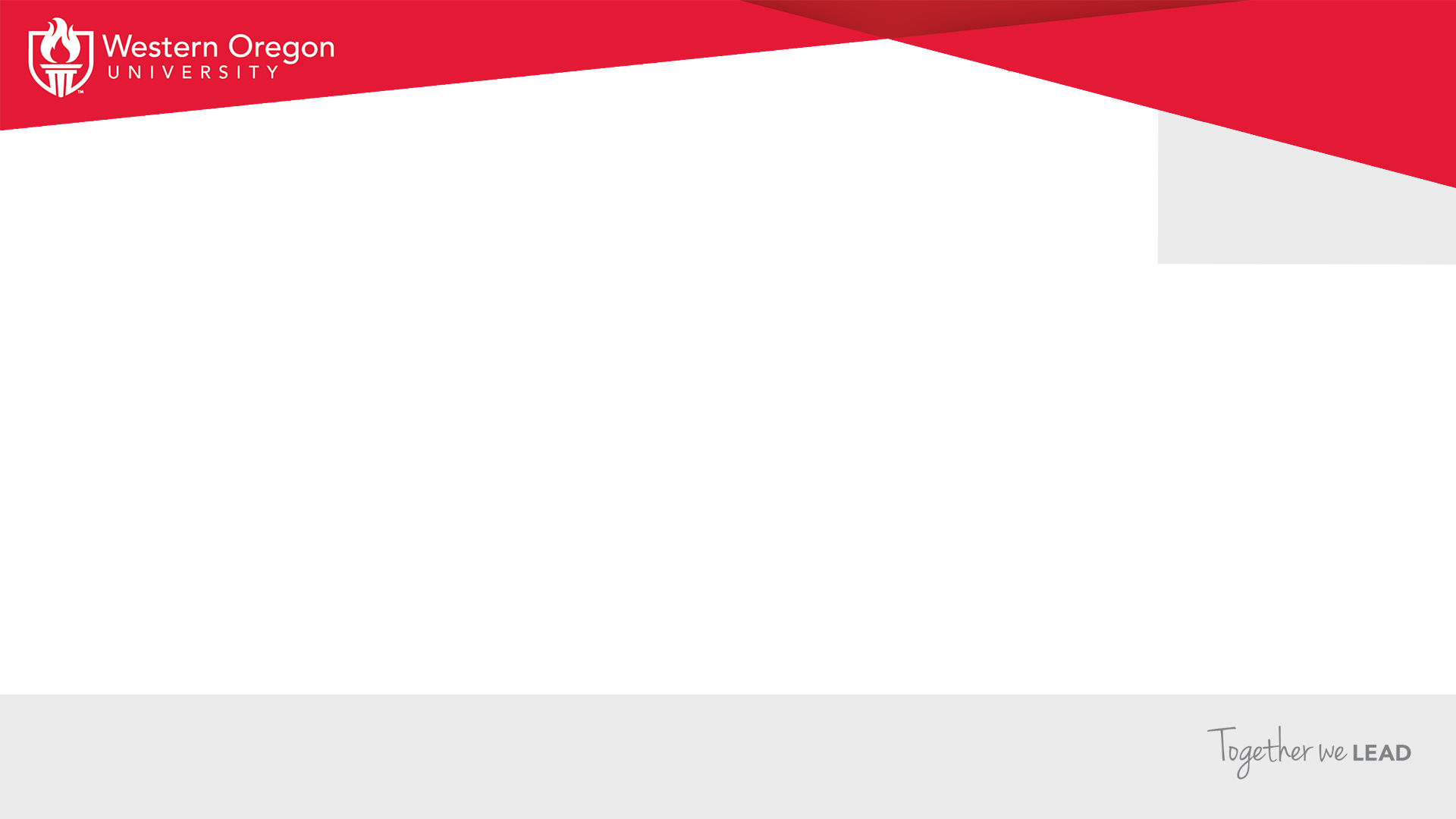 Admission  Strategies Over Last Three Years (con’t) New Remission Programs   ●  Supplemental Program   ●  Campus Visitation   ●  Million Dollar Scholars   ●  Increase Diversity Scholars and Bilingual Teachers Scholars  Dual Partnership Program Agreements with Chemeketa, Linn-Benton, Clackamas, Mount HoodNew Text Messaging PlatformBOT Text ProgramReach out to students who apply for Financial Aid but don’t apply for admissions and visa versa.
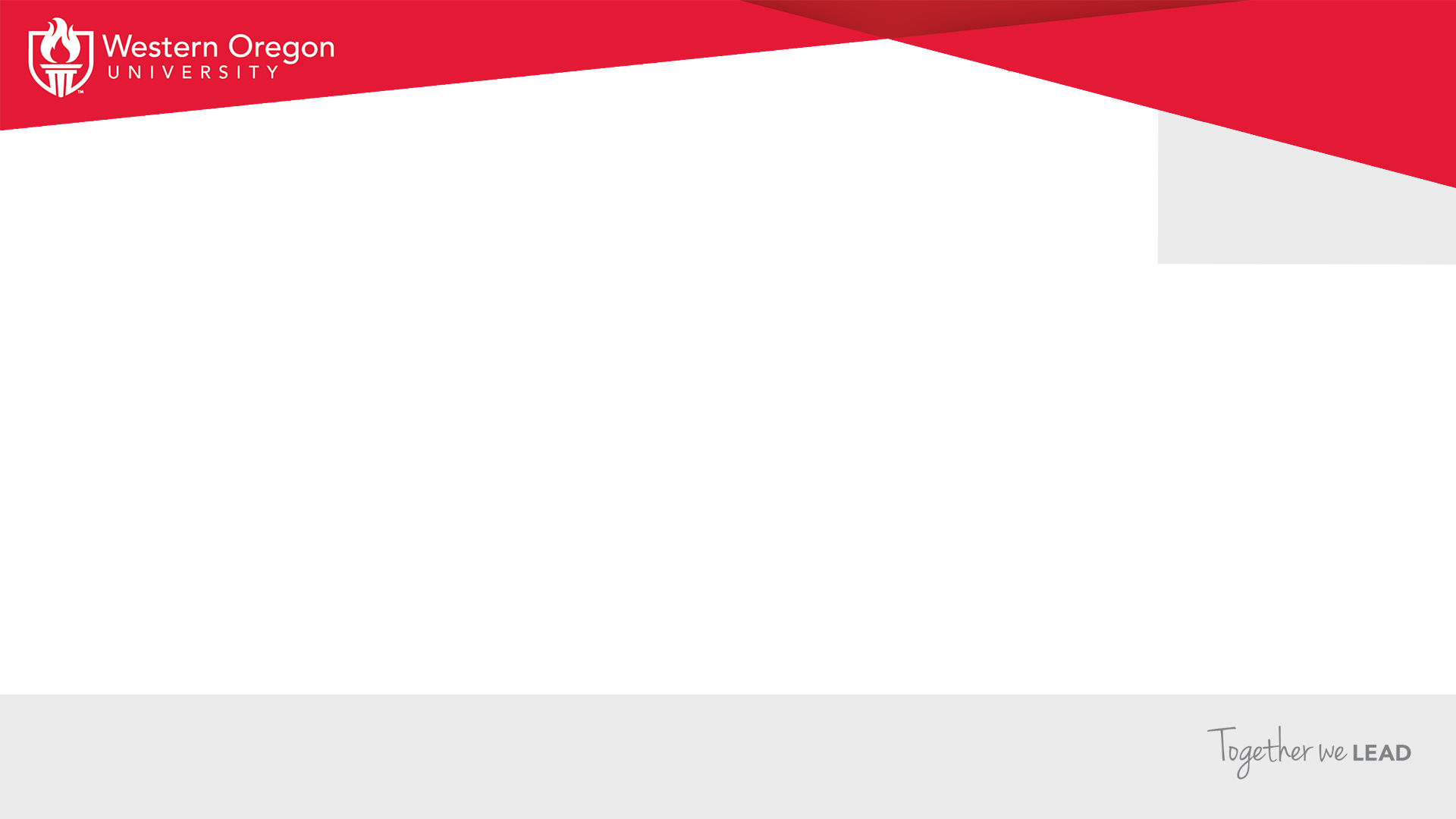 Admission  Strategies Over Last Three Years (con’t) Visitation Programs   ●  Saturday Visits – Spanish option   ●  Future WOLF Day for Spanish Speaking Families (One held in Hillsboro)   ●  Transfer Day   ●  Increase Instant WOLF Days   ●  Increase Number of Application Workshops   ●  Journey to College (Rumbo al Colegio)   ●  WOU Project (Salem – Keizer and South Albany)   ●  Admitted Student Receptions in SpanishFollow-up with Students who were admitted to WOU, did not matriculate, and did not enroll in a 4-year university
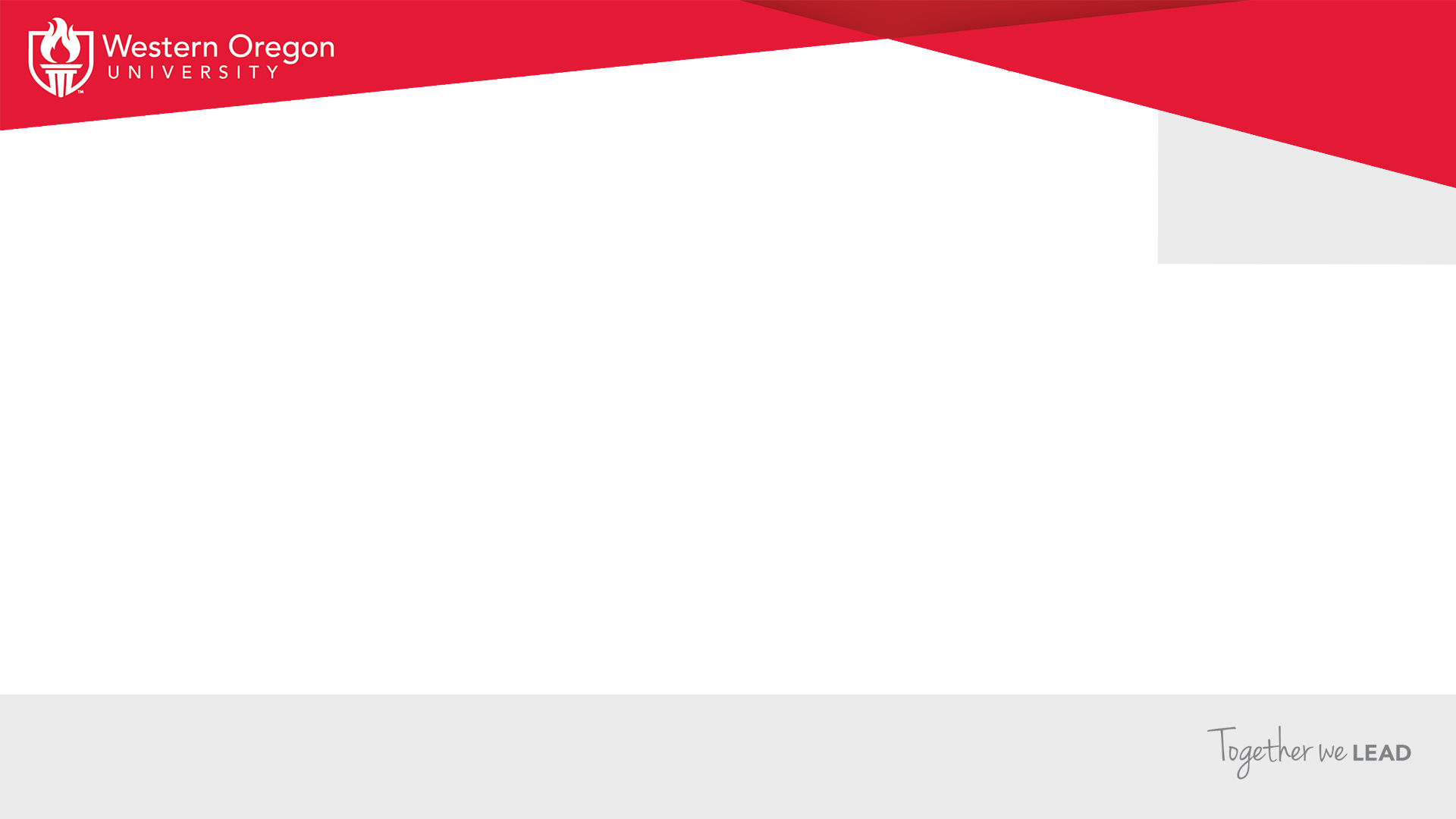 Questions